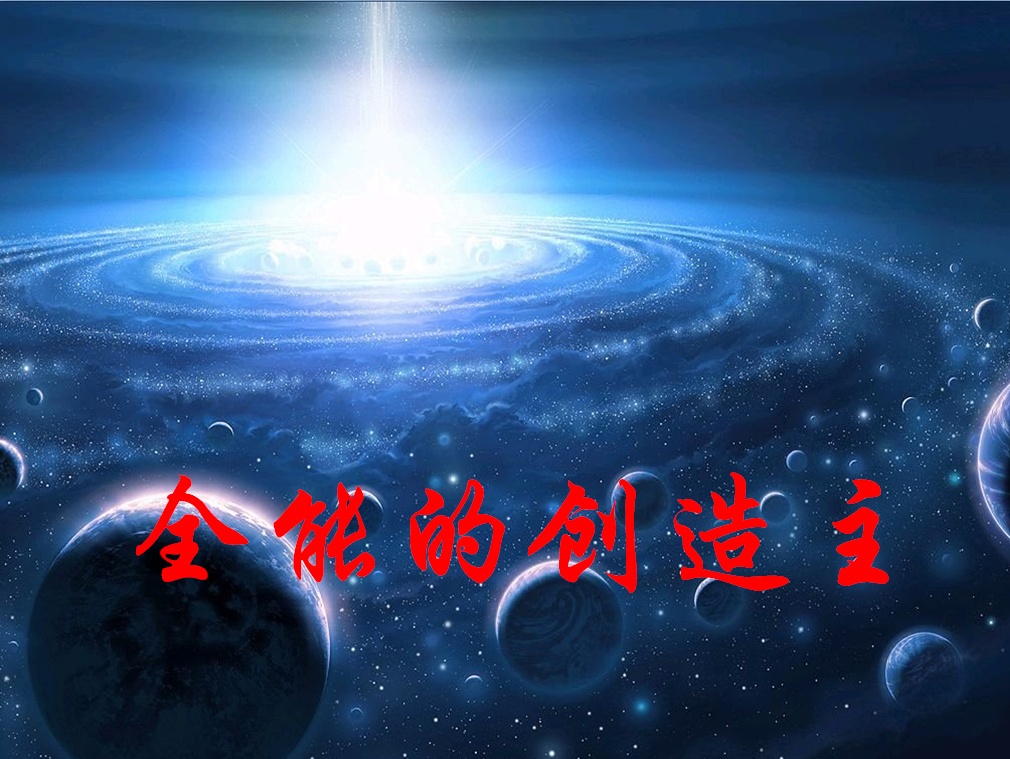 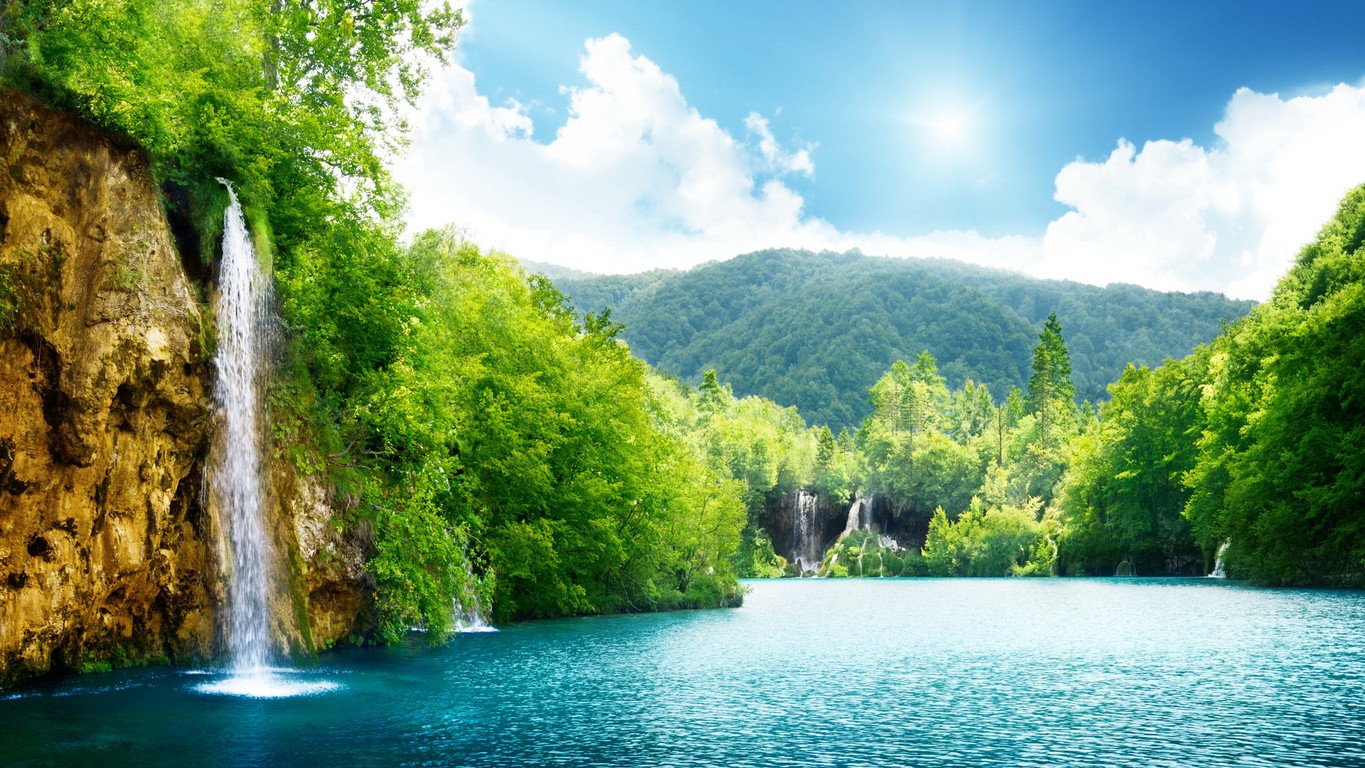 你使天空绚丽 大地富足你命江河涌流 群山复苏你使百鸟欢唱 百花盛开你赐生命绵延 命令万物
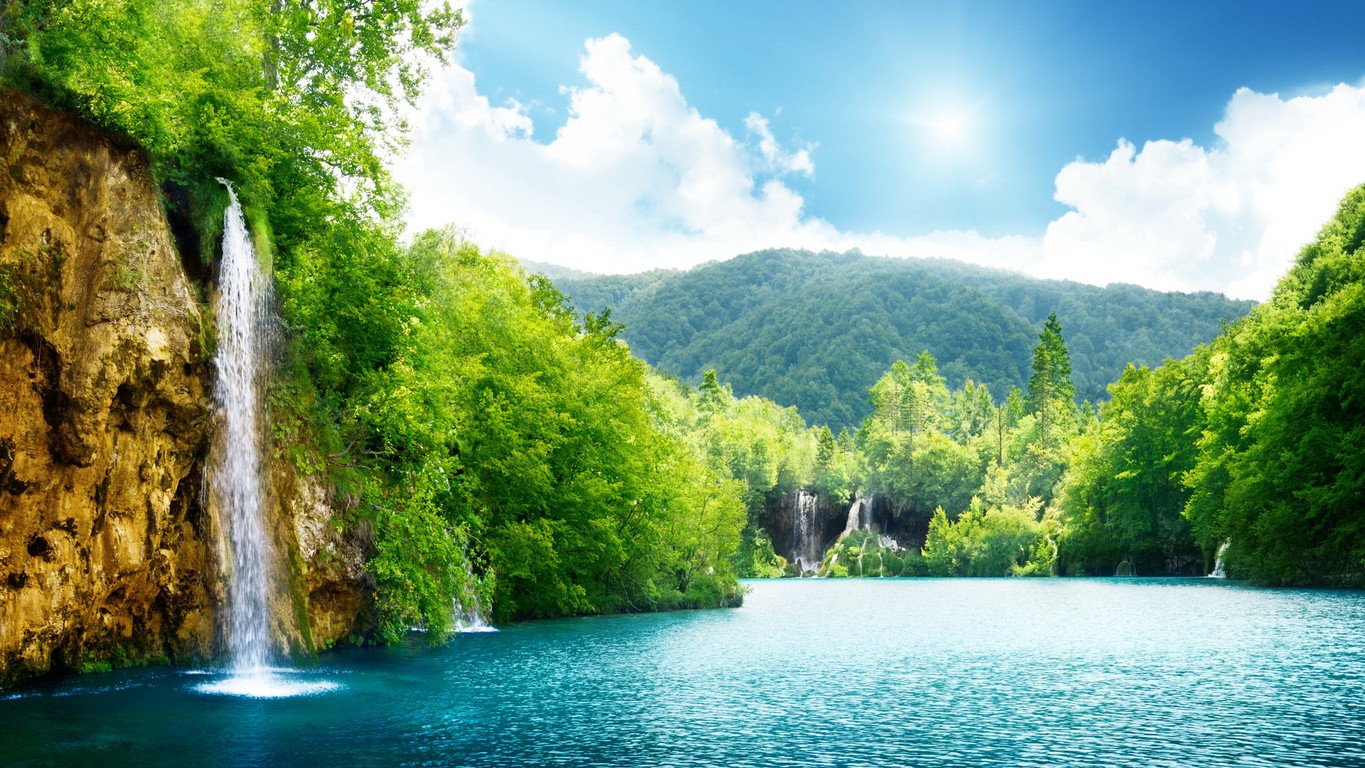 哈利路亚 
全能的创造主哈利路亚 
万国万民都向你跪拜
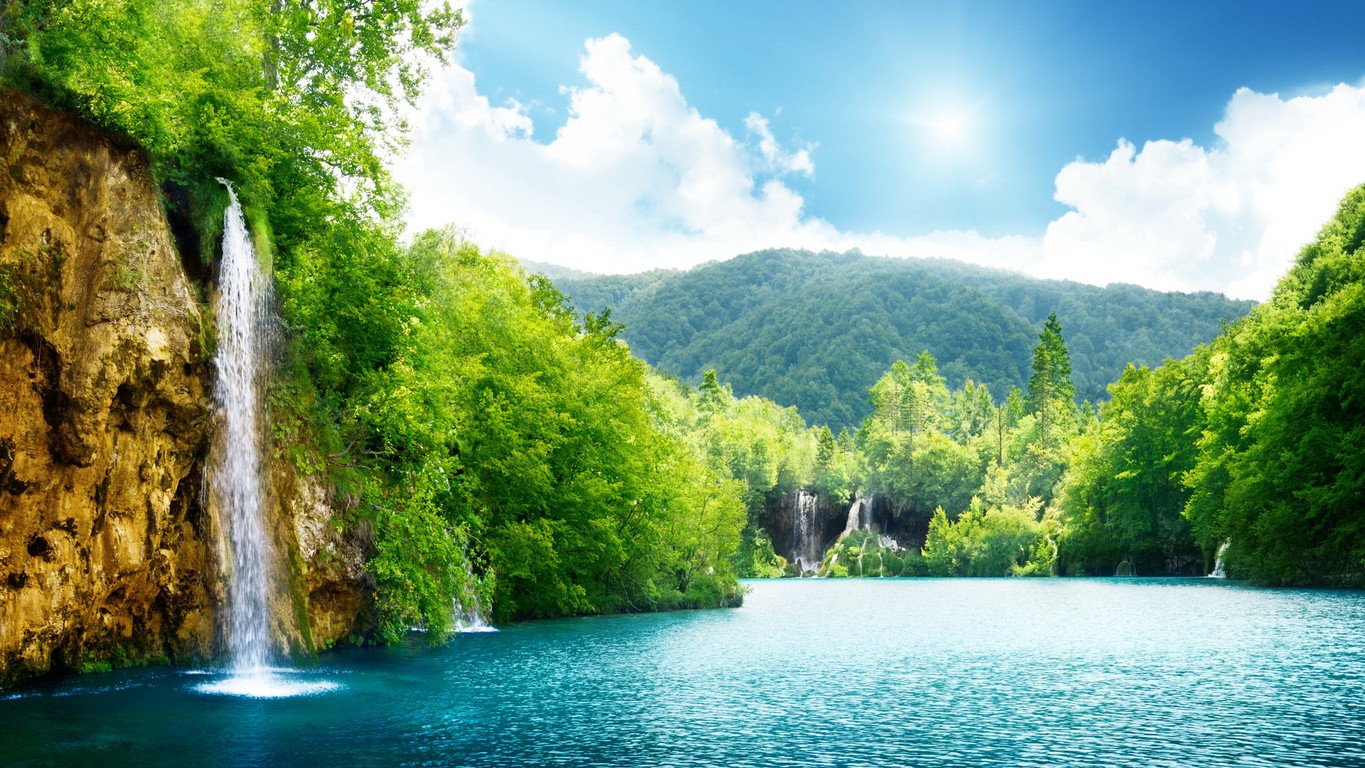 崇山峻岭向你曲膝敬拜江河湖海为你翩翩起舞诸天穹苍传扬你的荣耀日月星宿向你扬声欢呼
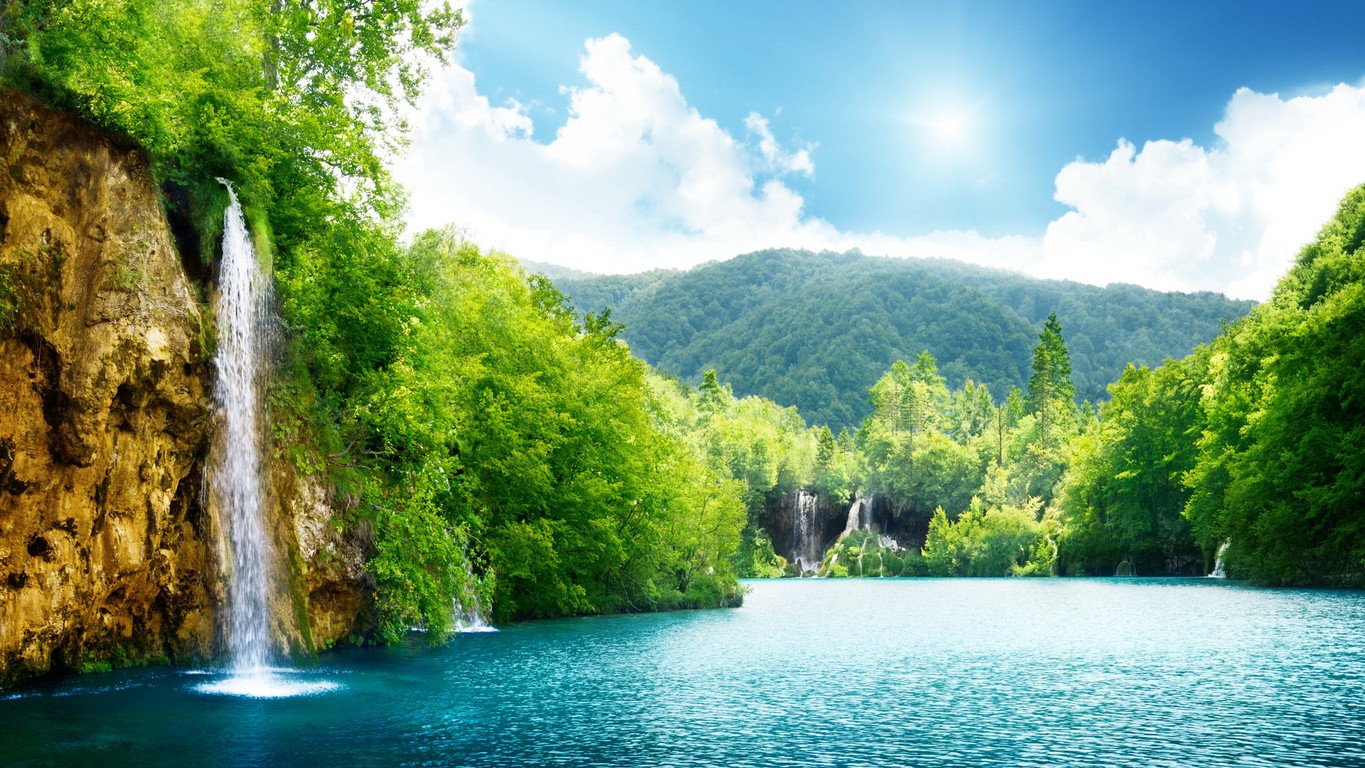 哈利路亚 
全能的创造主哈利路亚 
万国万民都向你跪拜
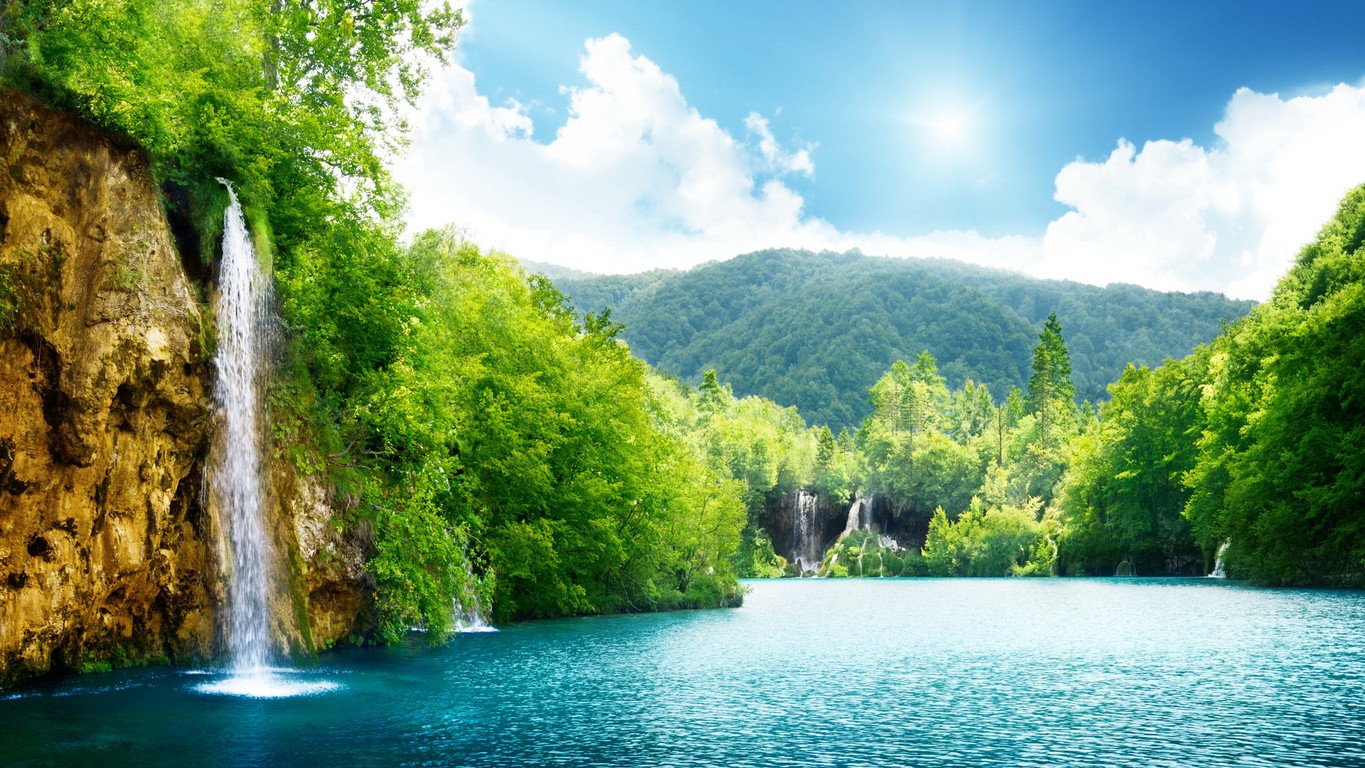 我心赞美你 
永远赞美你一生要赞美那伟大的创造主
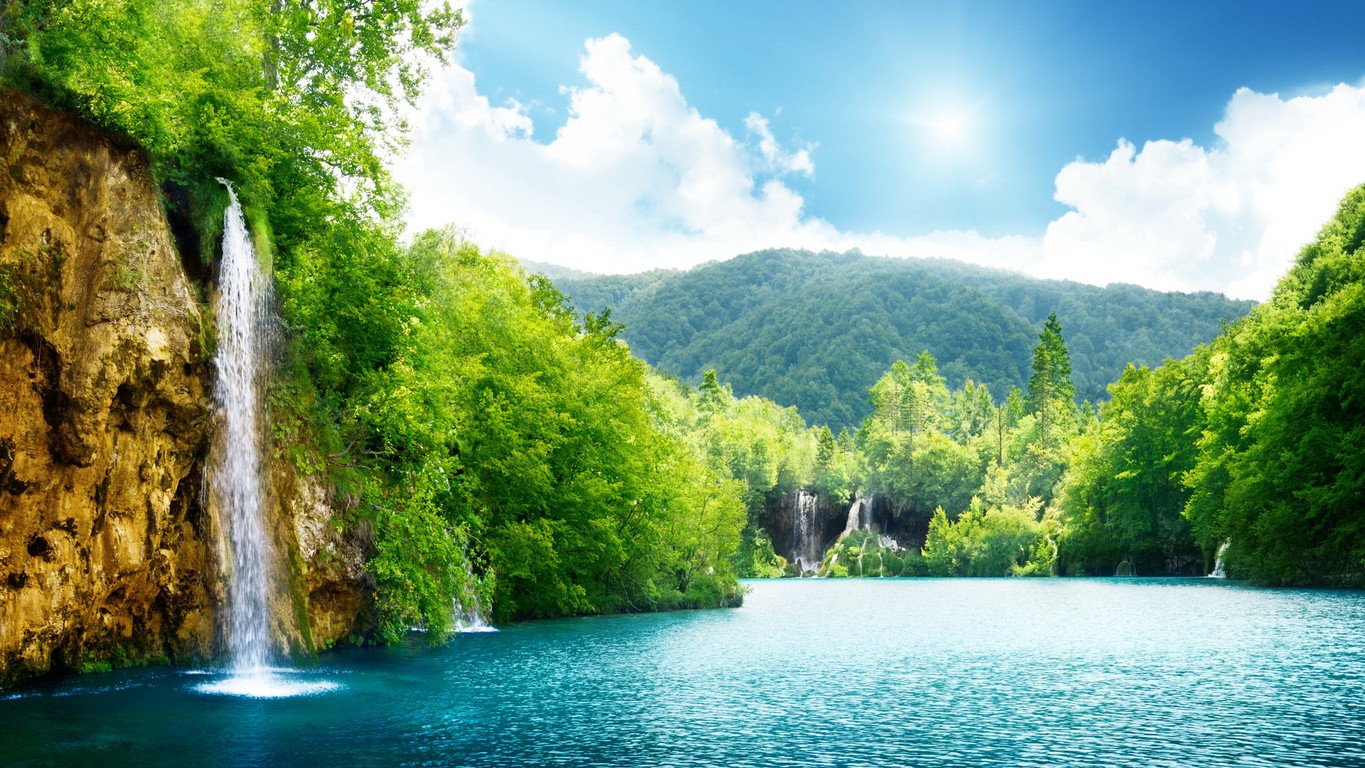 哈利路亚 
全能的创造主哈利路亚 
万国万民都向你跪拜
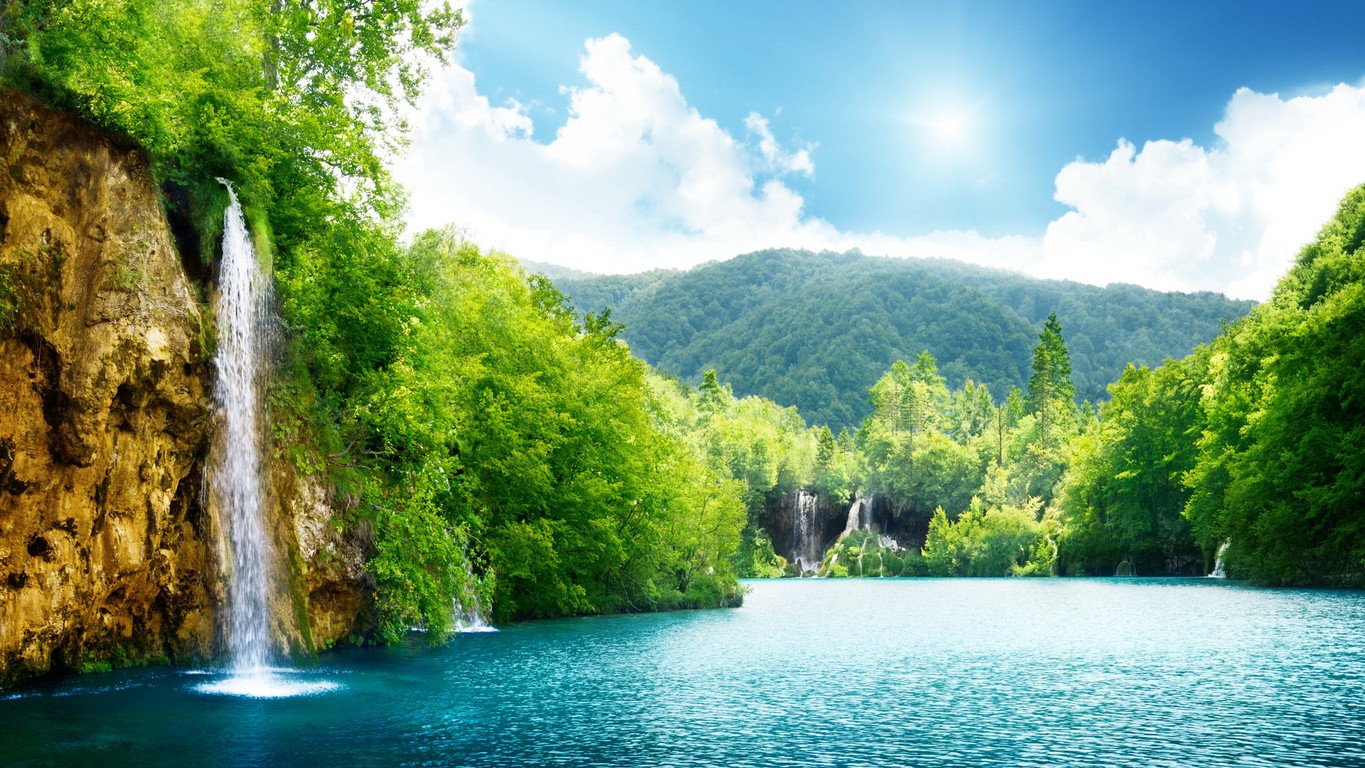 我心赞美你 
永远赞美你一生要赞美那伟大的创造主
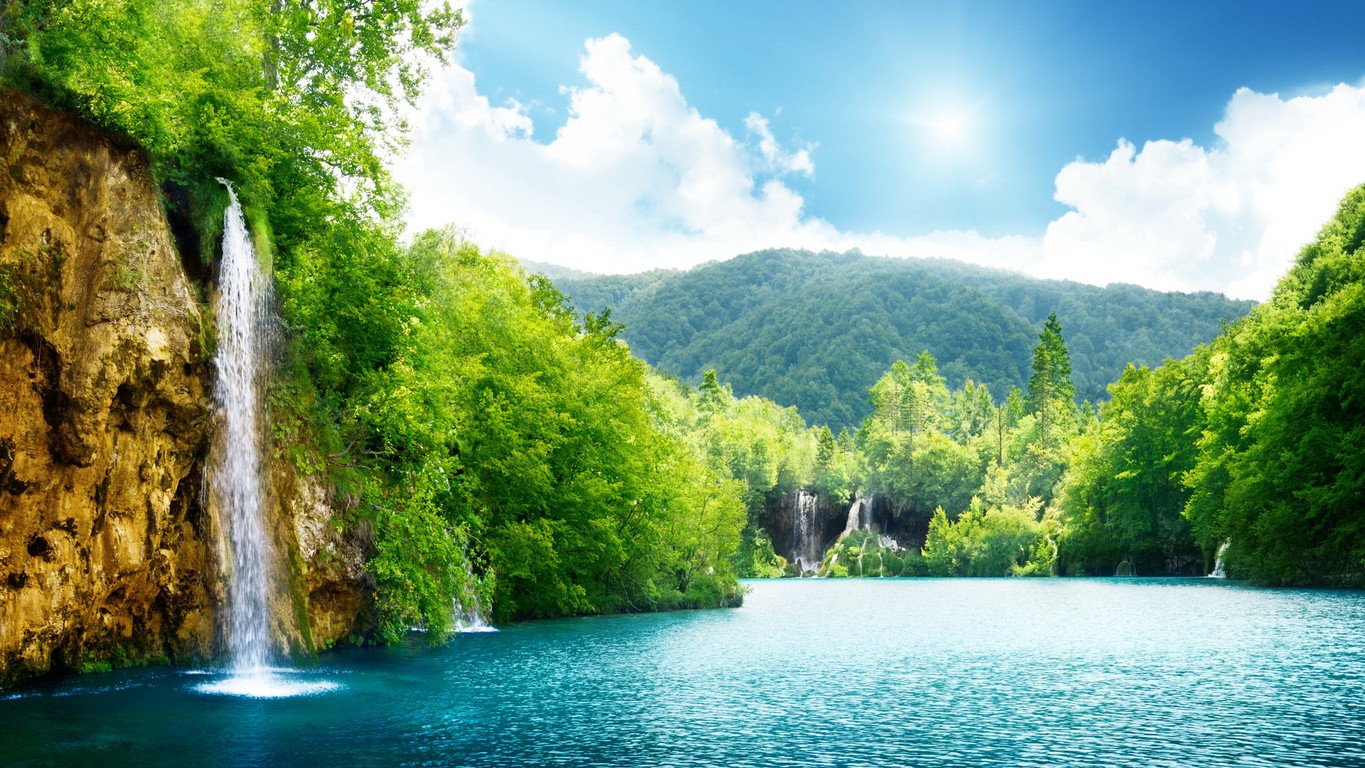 哈利路亚 
全能的创造主哈利路亚 
万国万民都向你跪拜
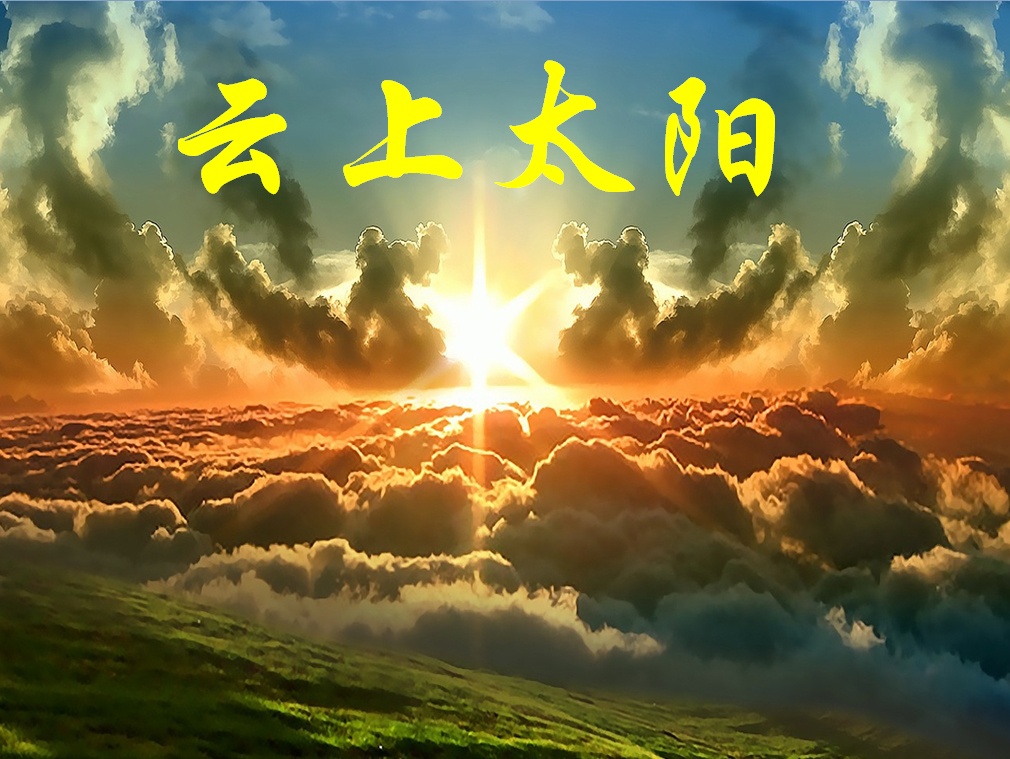 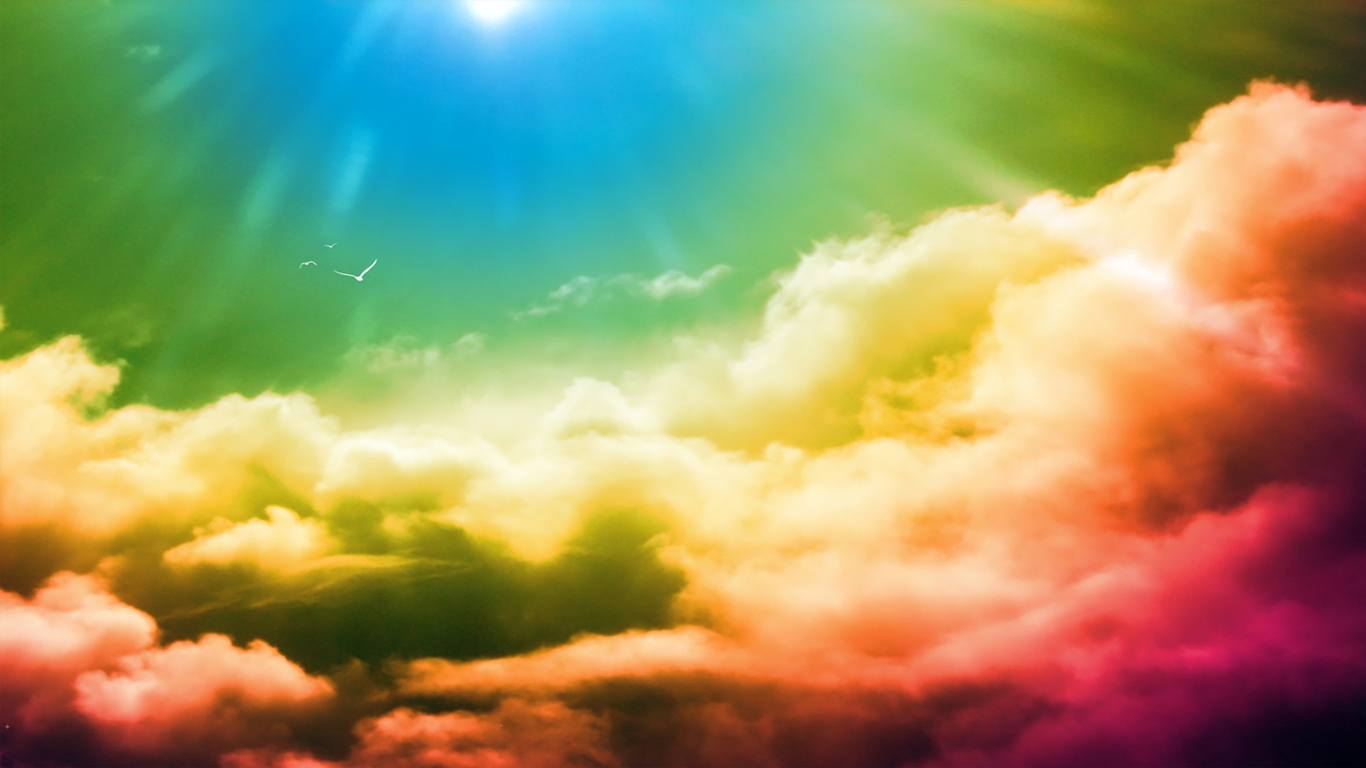 无论是住在美丽的高山或是躺卧在阴暗的幽谷当你抬起头你就会发现主已为你我而预备
（×2）
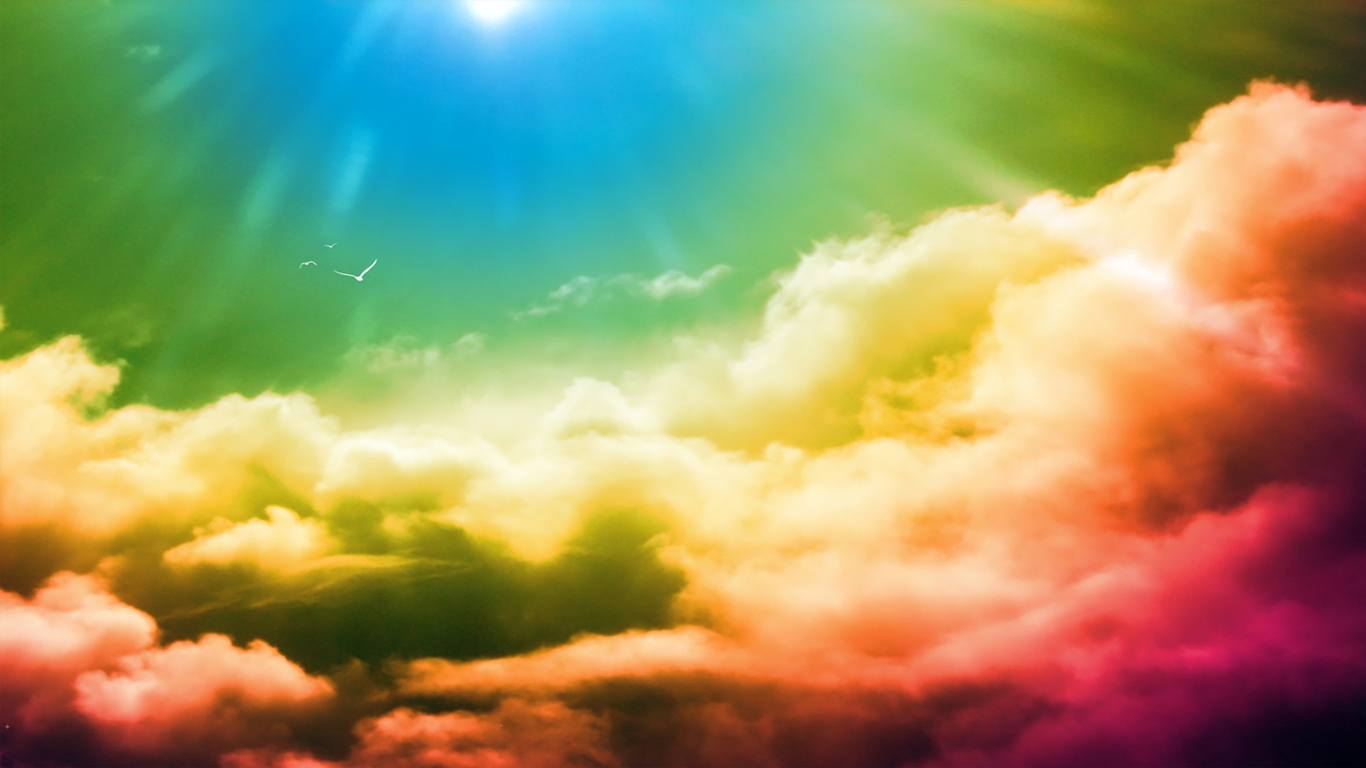 云上太阳它总不改变虽然小雨洒在脸上云上太阳它总不改变哈它不改变
（×2）
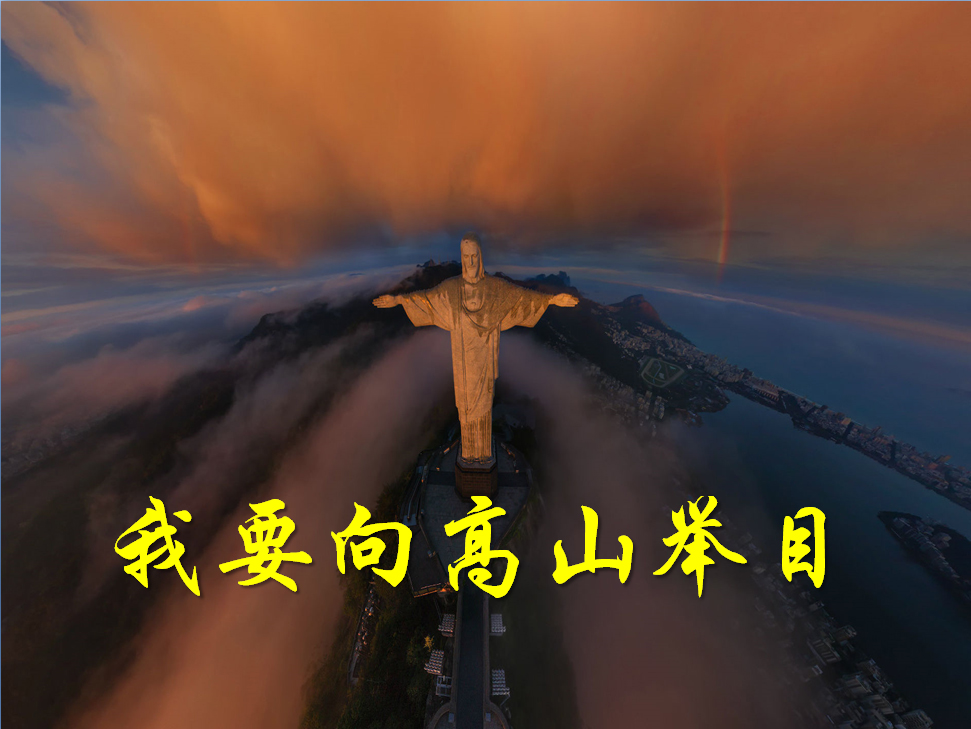 我要向高山举目
我的帮助从何来我的帮助从
造天地的耶和华而来
（×2）
哈里路亚，哈里路亚
哈里路亚，哈里路！
（×2）
男：我要向高山举目
女：哈里路亚
男：我的帮助从何来
女：哈里路亚
男：我的帮助从造天地的耶和华而来
女：哈里路亚，哈里路！
（×2）
我的帮助从造天地的
耶和华而来！
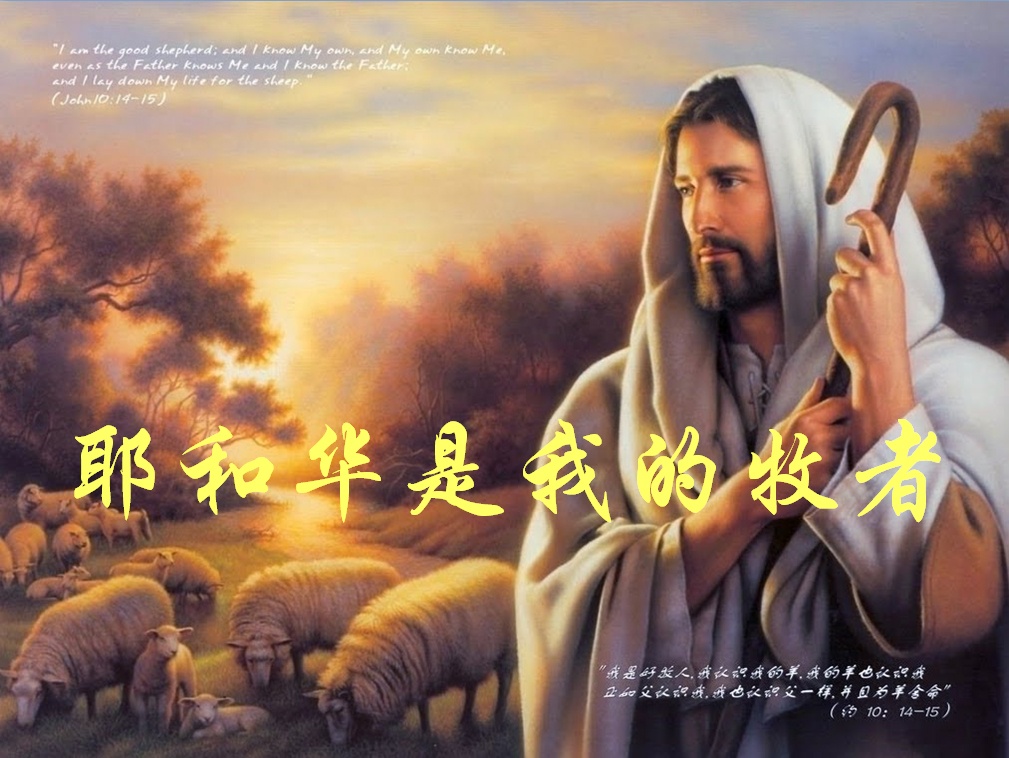 耶和华是我的牧者
我必不至缺乏
他使我趟卧在青草地上
领我在可安歇水边
他使我的灵魂苏醒
为自己的名引导我走義路
我虽然经过死阴的幽谷
也不必怕遭害
因为你与我同在
你的杖、你的竿都安慰我
因为你与我同在
在我敌人面前你为我摆设筵席
你用油膏了我的灵
使我的福杯满溢
我一生一世必有慈爱恩惠随着我
我要住在耶和华的殿中
耶和华是我的牧者
我必不至缺乏
他使我趟卧在青草地上
领我在可安歇水边
他使我的灵魂苏醒
为自己的名引导我走義路
我虽然经过死阴的幽谷
也不必怕遭害
因为你与我同在
你的杖、你的竿都安慰我
因为你与我同在
在我敌人面前你为我摆设筵席
你用油膏了我的头
使我的福杯满溢
我一生一世必有慈爱恩惠随着我
我要住在耶和华的殿中
耶和华的殿直到永远！